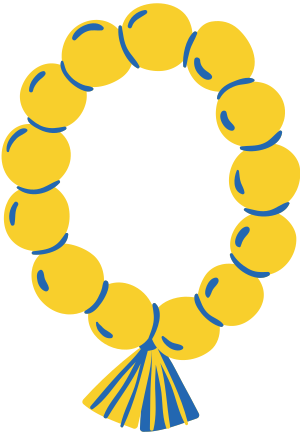 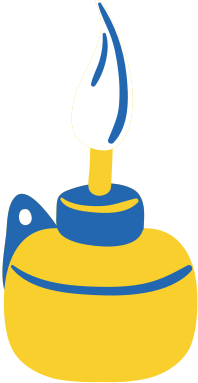 NUSRAT UL ISLAM MASJID & EDUCATION CENTRE
The Significance of Ramadhan
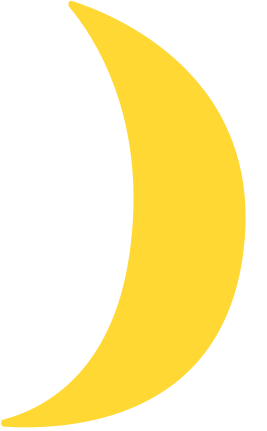 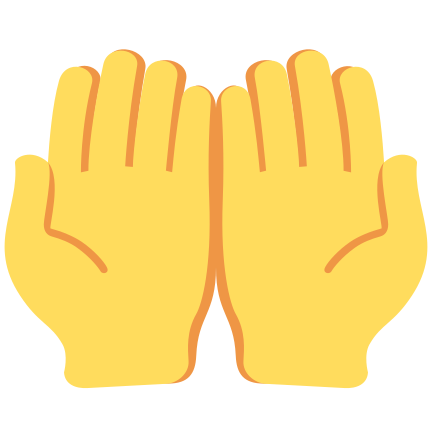 THE MOST UNIQUE RAMADHAN IN YOUR LIFE
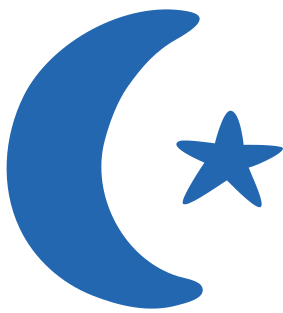 GIVE ME ONE REASON WHY 


IS SPECIAL?
RAMADHAN
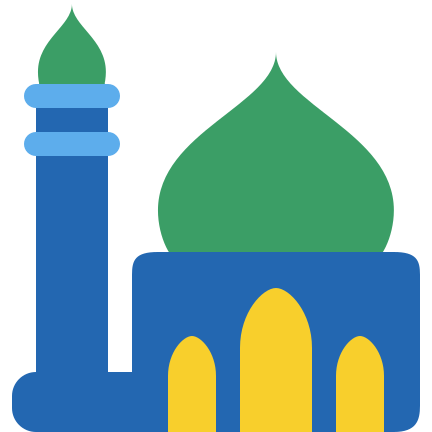 BEFORE WE DISCUSS YOUR REASONS
LETS PLAY THIS GAME
S N
T F
G A I
O U
R H
S O
D H
Q S
A A A
PUT YOUR HAND UP, IF YOU KNOW THE ANSWER
RAMADHAN IS SPECIAL BECAUSE..
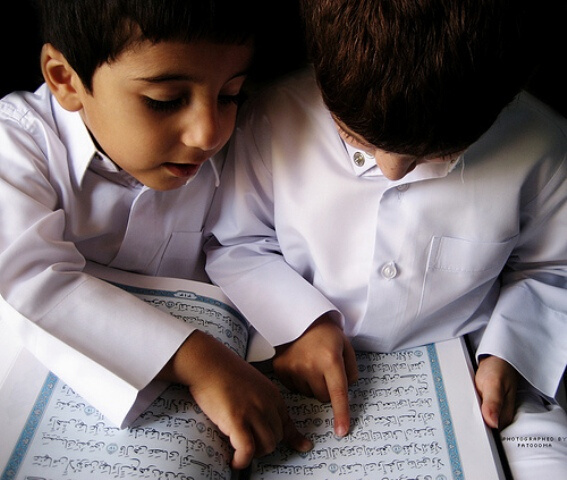 IT IS THE MONTH OF THE QUR'AN
2. RAMADHAN IS SPECIAL BECAUSE..
IT IS THE MONTH WHEN WE PERFORM TARAWEEH
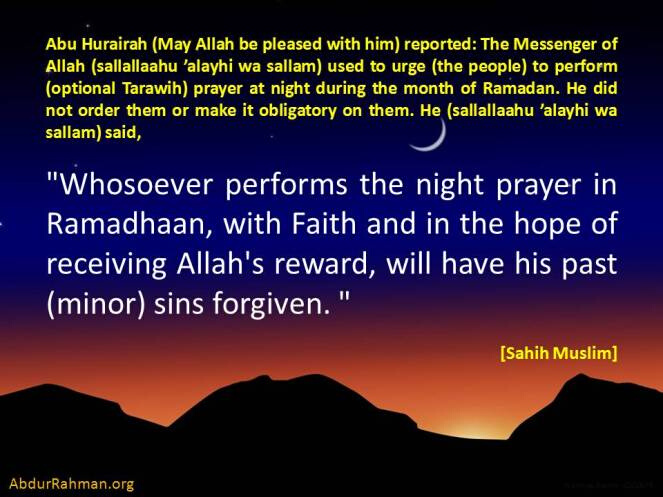 TARAWEEH IN MAKKAH
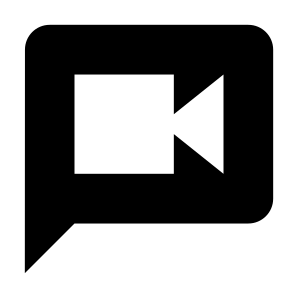 LED BY SHEIKH BALEELA
3. RAMADHAN IS SPECIAL BECAUSE..
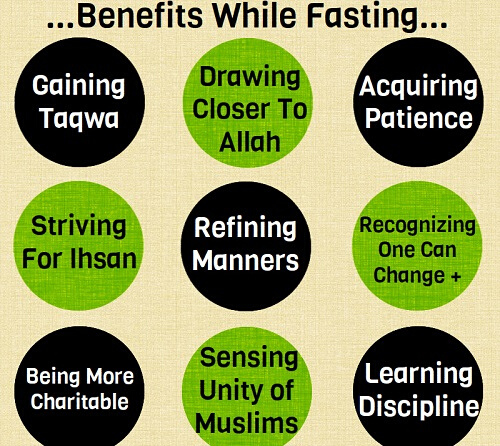 IT IS THE MONTH IN WHICH WE FAST
4. RAMADHAN IS SPECIAL BECAUSE..
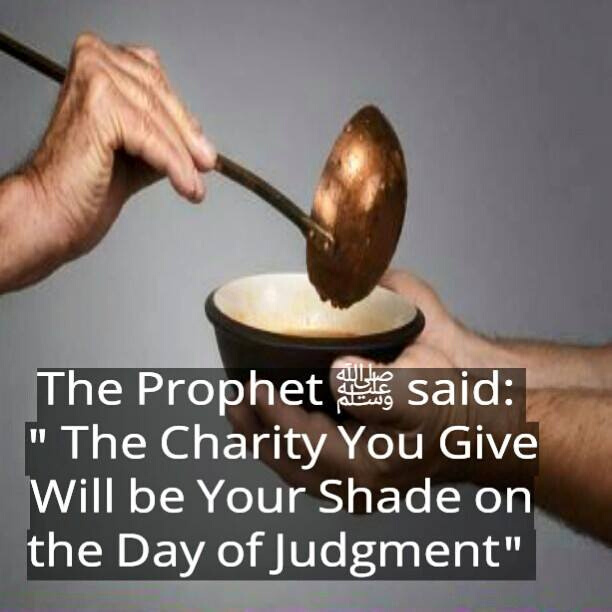 IT IS THE MONTH IN WHICH WE LOOK AFTER THE POOR
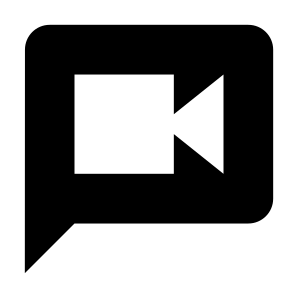 LISTEN TO THIS NASHEED
5. RAMADHAN IS SPECIAL BECAUSE..
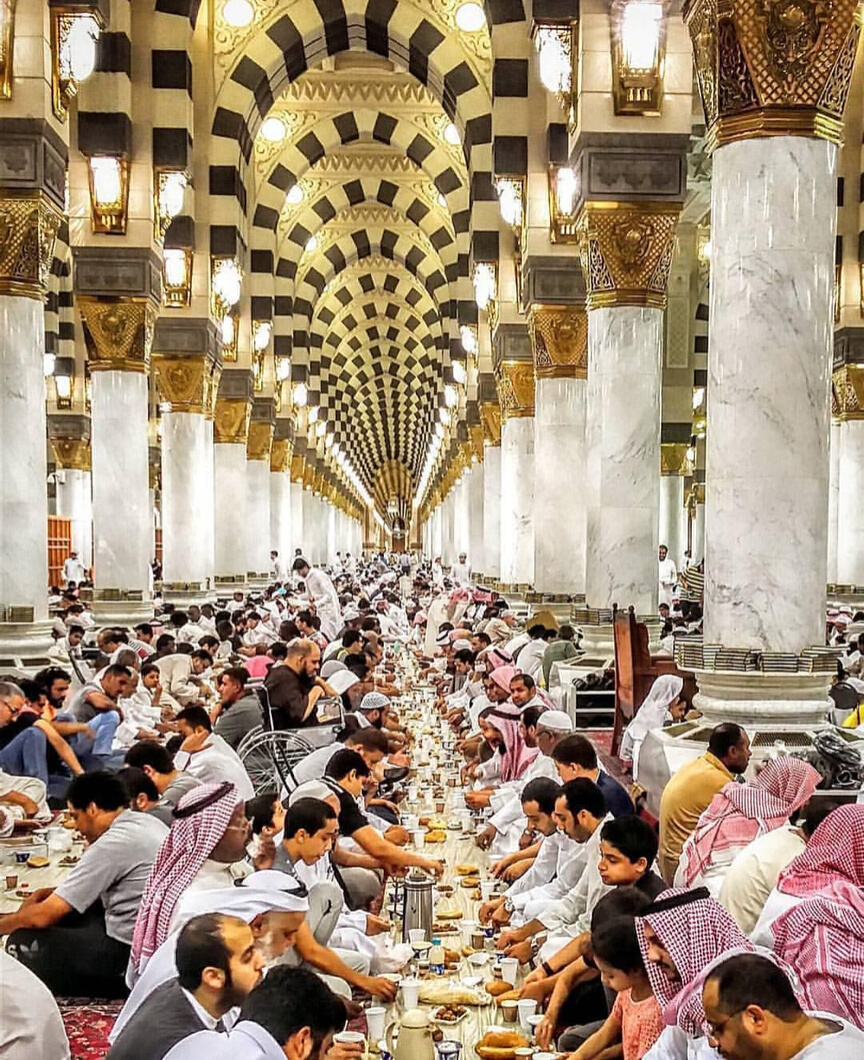 IT IS THE MONTH IN WHICH WE HAVE IFTAR AND SUHOOR
6. RAMADHAN IS SPECIAL BECAUSE..
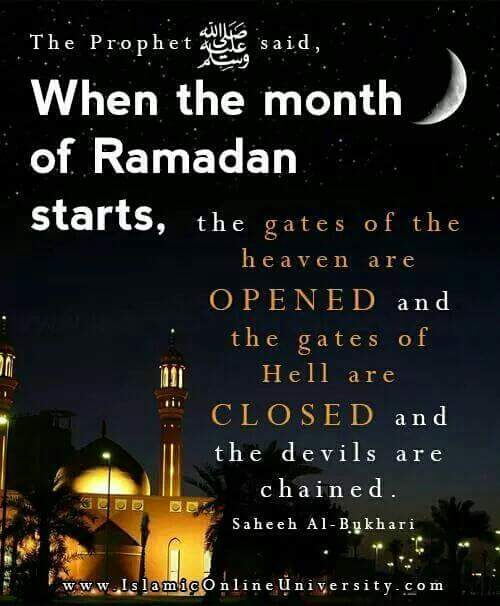 IT IS THE MONTH IN WHICH THE DOORS OF JANNAH ARE OPEN AND ALLAH FORGIVES LIKE NO OTHER MONTH
7. RAMADHAN IS SPECIAL BECAUSE..
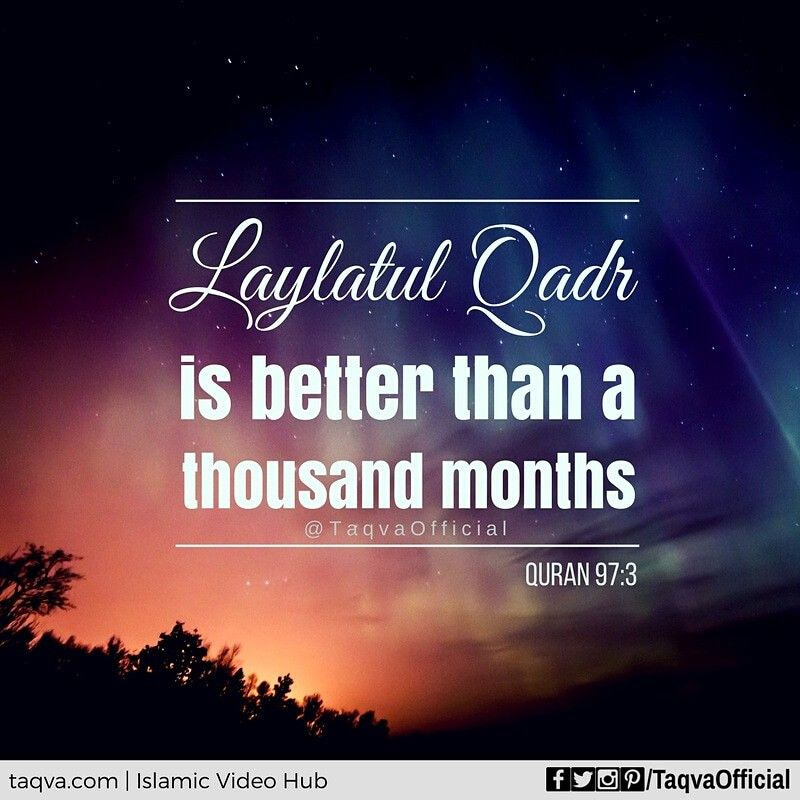 IT IS THE MONTH IN WHICH WE HAVE A VERY SPECIAL NIGHT
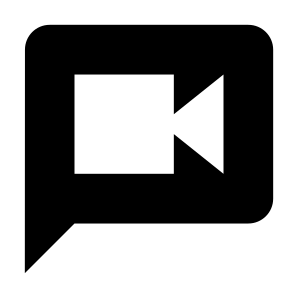 LETS LISTEN TO OUR WEEKLY ADHKAAR
DUROOD SHAREEF & DHIKR
JOIN IN PLEASE